Экспертная система - задачи и функции. Обзорная экскурсия.
Краткое содержание
информация и аналитика
поддержка принятия решений
экспертная система
Библиотека документов, тематический поиск, отчётные материалы
Рабочие группы и результаты их работы
Профили, блоги, приглашения
информация и аналитика
библиотека документов
КЛАССИФИКАТОР
ПАПКИ ↓
ТЕМАТИЧЕСКИЙ ПОИСК ↑
информация и аналитика
библиотека документов
ПАПКИ
ОТЧЁТНЫЕ МАТЕРИАЛЫ ↑
информация и аналитика
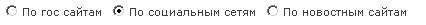 избранное интернета
ТЕМАТИЧЕСКИЙ ПОИСК
информация и аналитика
АНАЛИТИКА ↓
отчётные материалы
Интеграция с  АСМП
информация и аналитика
обсуждения
БЛОГИ
ПОИСК ИНФОРМАЦИИ↓
поддержка принятия решений
рабочие группы и результаты обсуждений
РАБОЧИЕ ГРУППЫ
ПОДДЕРЖКА ПРИНЯТИЯ РЕШЕНИЙ↓
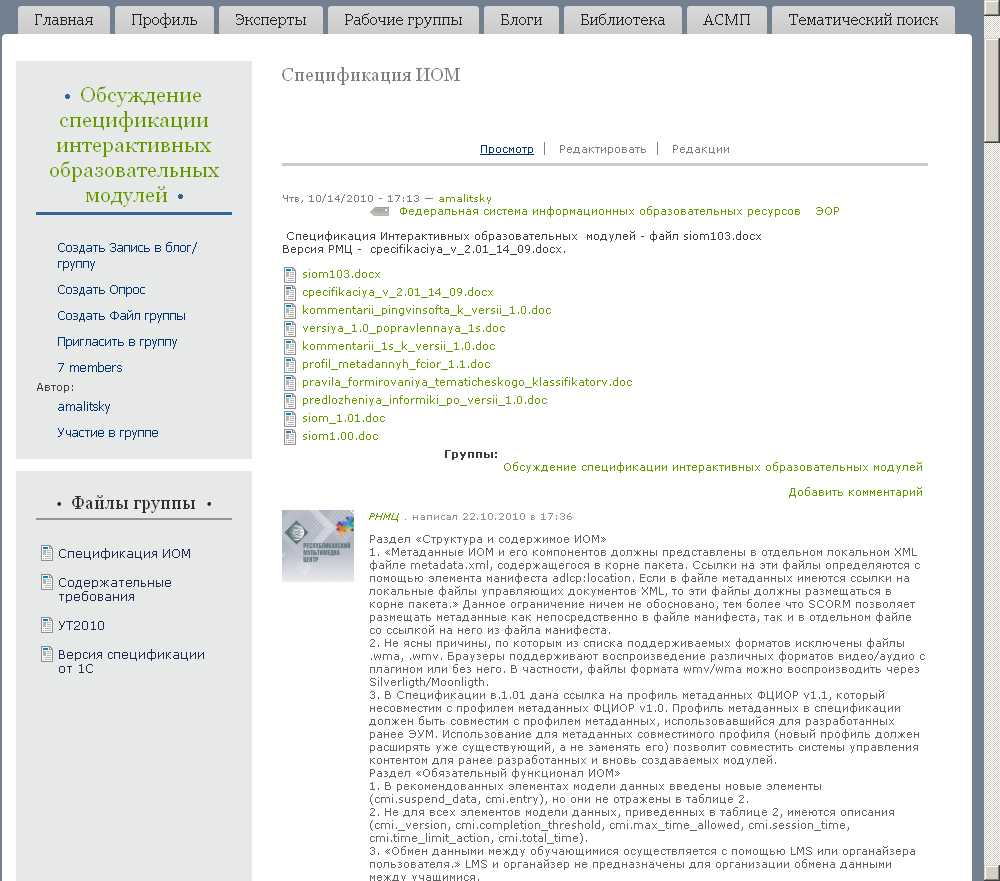 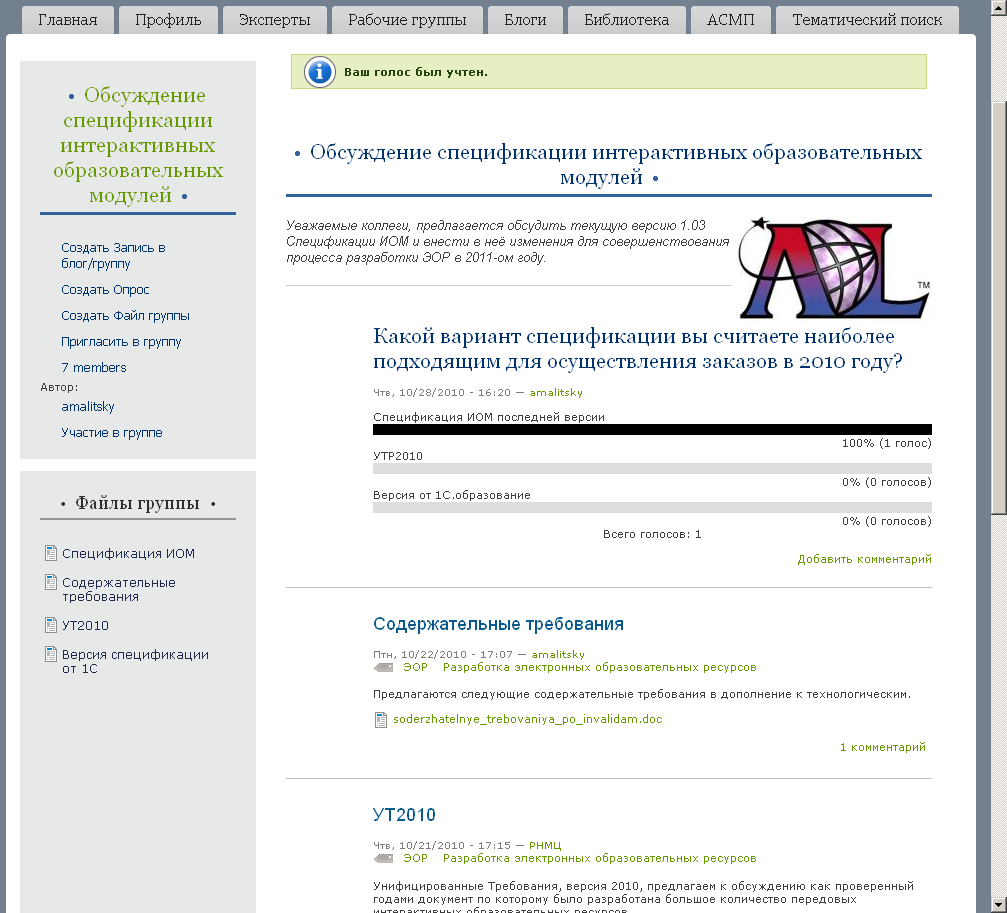 экспертная система
Профили экспертов, приглашения в систему
ПРОФИЛИ ЭКСПЕРТОВ
ПОДДЕРЖКА ПРИНЯТИЯ РЕШЕНИЙ↓
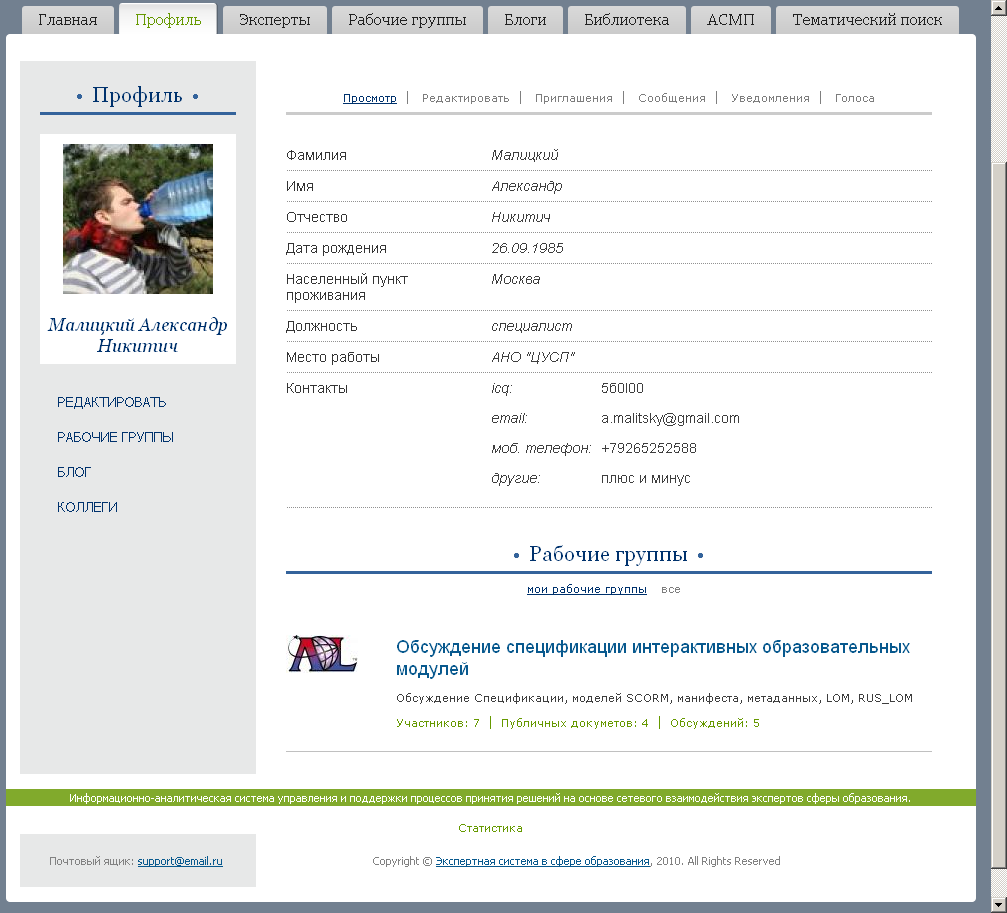